Вебинар по написанию страновой заявки в рамках выделения финансирования от Глобального фонда по борьбе со СПИДом, ТБ и Малярией
Алия Бокажанова,
ЮНЭЙДС офис, Алматы, Казахстан 
Февраль, 2023 г.
Что сделано:
Дальнейшие планы консультантов
Наши планы:
(1) Рекомендации Глобального Фонда для Казахстана
(2) Рекомендации Глобального Фонда для Казахстана
(3) Рекомендации Глобального Фонда для Казахстана
Написание предложение от НПО для включения в страновую заявку
Идеи/мероприятия/перечень профилактических программ можно получить из модуля ГФСТМ;
Индикаторы (МиО);
Бюджет;
Заявки будут рассматриваться по выработанным критериям;
Смотреть заявки будет рабочая группа, утверждённая ССК.
МОДУЛЬ ГФСТМ (171 страница)
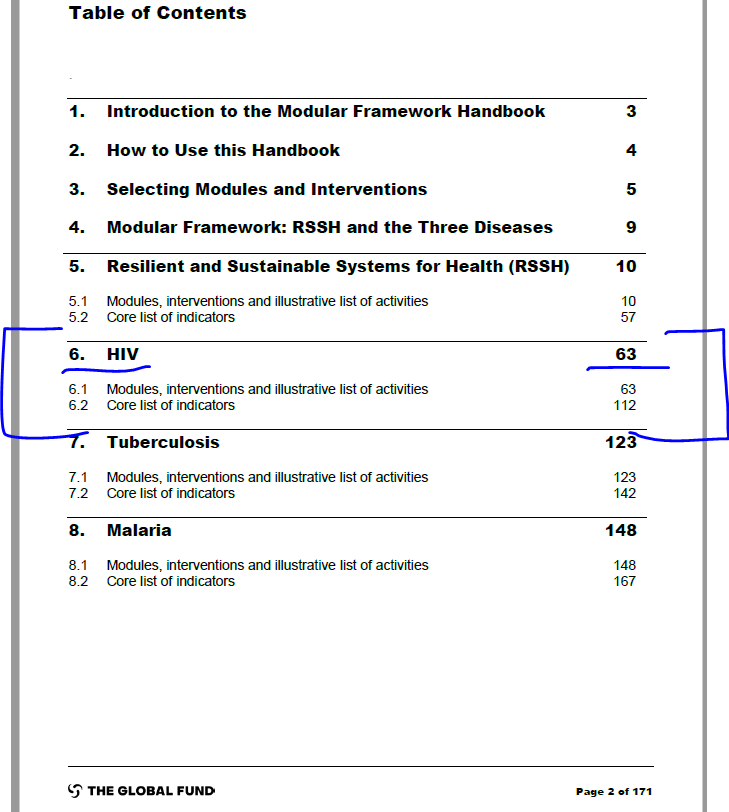 Содержание
Структура Модуля ГФСТМ
Страница из Модуля
МСМ
Продвижение и распространение презервативов и лубрикантов;
Адресная раздача презервативов, в том числе в местах встреч МСМ;
Продвигать информация о безопасном сексе с использованием презервативов через посты, блоги, модерацию в социальных сетях;
Формирование спроса на презервативы и лубриканты с использованием метода равный- равному;
Программа раздачи презервативов, лубрикантов (примеры мероприятий для МСМ)
MCM (проф.мероприятий по PreP)
Разработка и реализация программ PrEP, включая планирование, определение потребности и соблюдение требований к предоставлению услуг;
Поддержка приверженности, в том числе с использованием подхода равный-равному; 
Информация о PreP и создание спроса, включая подходы, основанные на принципах равный равному;
Направления на профилактику ВИЧ/ИППП, тестирование, лечение, уход и клинический мониторинг, вакцинацию против гепатита В, использование услуг первичной медико-санитарной помощи (ПМСП).
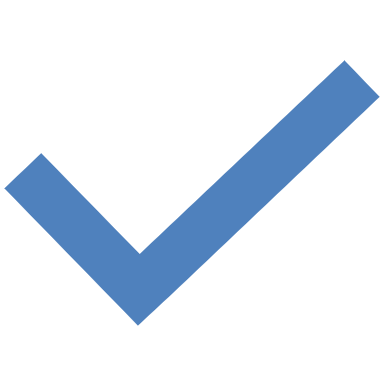 Коммуникация по вопросам профилактики ВИЧ, информирование и создание спроса профпрограмм среди для МСМ (примеры мероприятий)
Разработка материалов по информации, образованию и коммуникации (ИОК);
Интернет-информация,  социальные сети;
Мероприятия ИОК, подходящие для молодых МСМ, с упором на использование вариантов профилактики и снижение риска на основе навыков (в том числе в клубах, на фестивалях и в других местах встреч ).
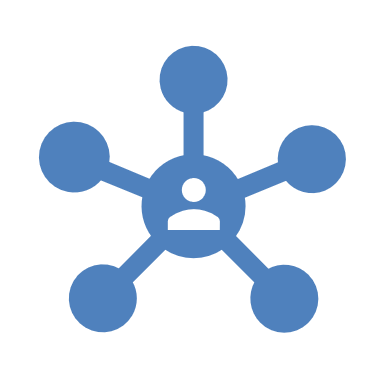 Расширение прав и возможностей сообщества МСМ
Мобилизация сообщества;
Обучение вопросам ВИЧ, сексуального и репродуктивного здоровья;
Развитие потенциала организаций, возглавляемых МСМ;
Предоставление безопасных мест;
Круглые столы и диалог с сообществом; 
Опросы сообщества/исследования, совместную оценку потребностей сообщества в разработке программы;
Участие сообщества в предоставлении услуг;
Участие в технических рабочих группах, национальных,  и местных форумах по принятию решений.
(1) Услуги в области сексуального и репродуктивного здоровья, ИППП, гепатитов
Скрининг, тестирование и лечение бессимптомных ИППП, включая серологическое исследование на бессимптомный сифилис, бессимптомную уретральную гонорею, ректальную гонорею, хламидиоз; 
Профилактика, скрининг, тестирование и лечение гепатита В и С; 
Направления на вакцинацию против гепатита В.
(2) Услуги в области сексуального и репродуктивного здоровья, ИППП, гепатитов
Синдромное и клиническое ведение пациентов с симптомами ИППП;
 Предоставление медицинской помощи при аноректальных заболеваниях, включая скрининг анального рака;
 Интеграция профилактики ВИЧ в службы сексуального и репродуктивного здоровья, дроп-ин центры, приюты, общественные центры, включая службы, ориентированные на молодежь;
 Консультирование после насилия, направление на постконтактную профилактику, клиническая помощь, судебно-медицинская экспертиза при случаях насилия, психосоциальная поддержка, включая услуги по охране психического здоровья и консультирование;
 Обучение медицинского персонала.
Устранение связанных с правами человека барьеров на пути профилактики для МСМ
Документирование насилия и других нарушений прав человека и обращение за компенсацией, и поддержкой;
 Юридическая поддержка, права человека и правовая грамотность и расширение правовых возможностей МСМ;
 Адвокация правовых и политических реформ, включая декриминализацию;
 Оценки гендерной чувствительности профилактических программ для МСМ;
 Информирование/обучение сотрудников правоохранительных органов и медицинских работников.
Группа секс работники
СР (пример проф.программ по презервативам из модуля ГФСТМ)
Продвижение и распространение презервативов и лубрикантов;
 Адресная раздача презервативов;
 Информация о более безопасном сексе с использованием презервативов;
 Формирование спроса на презервативы через подход равный-равному;
Направления в службы профилактики ВИЧ и тестирования на ВИЧ, ИППП.
Разработка и реализация программ PrEP, включая планирование, определение потребности и соблюдение требований к предоставлению услуг;
Поддержка приверженности, в том числе с использованием подхода равный-равному; 
Информация о PreP и создание спроса, включая подходы, основанные на принципах равный равному;
Направление на профилактику ВИЧ/ИППП, тестирование, лечение, уход и клинический мониторинг, вакцинацию против гепатита В, использование услуг первичной медико-санитарной помощи (ПМСП).
СР (проф.мероприятий по PreP)
Коммуникация по вопросам профилактики ВИЧ, информирование и создание спроса профпрограмм среди для СР (примеры мероприятий)
Разработка материалов по информации, образованию и коммуникации (ИОК);
Интернет-информация,  социальные сети;
Мероприятия ИОК, подходящие для молодых СР, с упором на использование вариантов профилактики и снижение риска (в том числе в клубах, и других местах встреч СР).
Расширение прав и возможностей сообщества СР
Мобилизация сообщества СР;
Обучение по вопросам ВИЧ, сексуального и репродуктивного здоровья;
Развитие потенциала организаций, возглавляемых CР;
Круглые столы и диалог с сообществом; 
Опросы сообщества, включая совместную оценку потребностей сообщества в разработке программы;
Участие сообщества в предоставлении услуг;
Участие в технических рабочих группах, национальных,  и местных форумах по принятию решений.
(1) Услуги в области сексуального и репродуктивного здоровья, включая профилактику и лечение ИППП, гепатитов, помощь СР после насилия
Скрининг, тестирование и лечение бессимптомных ИППП, включая исследование на бессимптомный сифилис, бессимптомную уретральную гонорею, ректальную гонорею, хламидиоз;
 Профилактика, скрининг, тестирование и лечение гепатита В и С. Направления на вакцинацию против гепатита В;
Скрининг на рак шейки матки и ВПЧ;
 Тестирование на беременность;
 Информация и услуги по контрацепции/планированию семьи.
(2) Услуги в области сексуального и репродуктивного здоровья, включая профилактику и лечение ИППП, гепатитов, помощь СР после насилия
Синдромное и клиническое ведение пациентов с симптомами ИППП;
Предоставление медицинской помощи при аноректальных заболеваниях, включая скрининг анального рака;
Интеграция услуг по профилактике ВИЧ и сексуального и репродуктивного здоровья в работу дроп-ин-центров, кризисных центров, включая услуги, ориентированные на молодежь; 
Консультирование после насилия, направление на постконтактную профилактику, клиническая помощь, судебно-медицинская экспертиза, психосоциальная поддержка.
Устранение барьеров, связанных с правами человека для проведения проф.программ для СР
Кампании за права секс-работников, доступ к правосудию;
Документирование насилия и других нарушений прав человека и обращение за компенсацией и поддержкой;
 Юридическая поддержка, права человека и юридическая грамотность и комплексное расширение правовых возможностей секс-работников;
Возглавляемая сообществом адвокация за реформы законов и политики, которые препятствуют усилиям по профилактике ВИЧ среди СР.
(2) Устранение барьеров, связанных с правами человека для проведения проф.программ для СР
Трансгендерные люди
Продвижение и распространение презервативов и лубрикантов;
Адресная раздача презервативов;
Информация о безопасном сексе с использованием презервативов через посты, блоги, модерацию в социальных сетях;
Формирование спроса на презервативы и лубриканты через подходы равный- равному;
Направления в службы профилактики ВИЧ и тестирования на ВИЧ.
Программа раздачи презервативов, лубрикантов (мероприятия для трангендерных людей)
Трангенсдерные люди (PreP)
Расширение прав и возможностей сообщества трансгендерных людей
Обучение вопросам ВИЧ, сексуального и репродуктивного здоровья;
 Развитие потенциала организаций, работающих с трансгендерными людьми;
 Предоставление безопасных мест;
 Опросы сообщества/исследования/совместная оценка потребностей сообщества в разработке профпрограмм;
Участие сообщества в предоставлении услуг, мониторинге и сборе данных;
 Участие в технических рабочих группах, национальных встречах по принятию решений.
Услуги в области сексуального и репродуктивного здоровья, включая профилактику и лечение ИППП, гепатитов, помощь после насилия
Скрининг, тестирование и лечение бессимптомных ИППП, включая исследование на бессимптомный сифилис, бессимптомную уретральную гонорею, ректальную гонорею, хламидиоз;
Синдромное и клиническое ведение пациентов с симптомами ИППП;
Профилактика, скрининг, тестирование и лечение гепатита В и С. Направления на вакцинацию против гепатита В;
Интеграция услуг по профилактике ВИЧ в работу дроп-ин-центров, приютов, общественных центров, включая услуги, ориентированные на молодежь; 
Консультирование после насилия, направление на постконтактную профилактику, клиническая помощь, судебно-медицинская экспертиза, психосоциальная поддержка.
Устранение связанных с правами человека барьеров на пути профилактики ВИЧ для транслюдей
Кампании против трансфобии и доступ к правосудию;
Документирование насилия и других нарушений прав человека и обращение за компенсацией и поддержкой;
Адвокация по реформам законов и политик, препятствующих эффективной профилактике ВИЧ среди трансгендерных людей;
 Оценка гендерной чувствительности всех профилактических программ для трансгендерных лиц и мероприятия по изменению программ;
 Участие трансгендерных людей в мероприятиях по информированию/обучению сотрудников правоохранительных органов и медицинских работников.
(1) ЛУИН/ЛУН
(2) ЛУИН/ЛУН
(1) Программы раздачи шприцев и игл ЛУИН
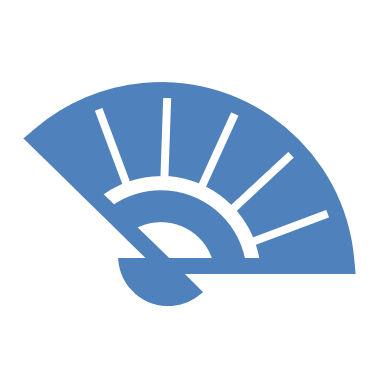 Раздача игл и шприцев посредством мобильных клиник, пунктов доверия и аутрич-работников по принципу равный-равному;

Предоставление базового медицинского обслуживания и оказание медицинской помощи при заболеваниях, связных с инъекционным употреблением наркотиков – лечение венозных осложнений, язв и абсцессов.
Направление на тестирование на ВИЧ, мероприятия по уходу и лечению, мероприятия по взаимодействию со службами первичной медико-санитарной помощи (ПМСП);
 Профилактика, скрининг, тестирование и лечение гепатита В и гепатита С. Направления на вакцинацию против гепатита В.
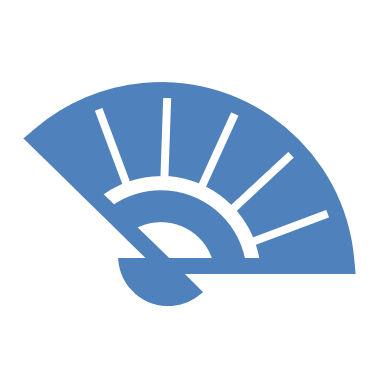 (2) Программы раздачи шприцев и игл
Программа ПЗТ
Выдача препаратов ПЗТ, включая выдачу препаратов ПЗТ на руки для самостоятельного   приёма;
Разработка протоколов ПЗТ, учитывающих потребности беременных женщин, участвующих в программах ПЗТ. Учитывать особенности лекарственные взаимодействия для тех, кто находится в программе ПЗТ и принимает АРТ/ и принимает препараты для лечения ТБ;
Обучение медперсонала программ ПЗТ;
Профилактика, скрининг, тестирование и лечение гепатита В и гепатита С. Направления на вакцинацию против гепатита В.
Профилактика передозировок
Продвижение и распространение презервативов и лубрикантов;
Адресная раздача презервативов;
Информация о безопасном сексе с использованием презервативов через посты, блоги, модерацию в социальных сетях;
Формирование спроса на презервативы и лубриканты через подходы равный- равному;
Интеграция и направления в другие службы профилактики ВИЧ и тестирования на ВИЧ.
Программы раздачи презервативов и лубрикантов
Коммуникация по вопросам профилактики ВИЧ, информирование и создание спроса профпрограмм (примеры мероприятий)
Расширение прав и возможностей ЛУИН/ЛУН
Обучение по вопросам ВИЧ, сексуального и репродуктивного здоровья;
 Развитие потенциала организаций, работающих с ЛУИН/ЛУН;
 Предоставление безопасных мест;
 Опросы сообщества, включая совместную оценку потребностей сообщества в разработке профпрограмм для ЛУИН/ЛУН;
Участие сообщества в предоставлении услуг, мониторинге, сборе данных;
 Участие в технических рабочих группах, национальных встречах по принятию решений.
(1) Услуги в области сексуального и репродуктивного здоровья, включая профилактику и лечение ИППП, гепатитов, помощь ЛУИН/ЛУН после насилия
Скрининг, тестирование и лечение бессимптомных ИППП, включая исследование на бессимптомный сифилис, бессимптомную уретральную гонорею, ректальную гонорею, хламидиоз;
 Профилактика, скрининг, тестирование и лечение гепатита В и С. Направление на вакцинацию против гепатита В;
 Скрининг на рак шейки матки и ВПЧ;
 Тестирование на беременность;
 Информация и услуги по контрацепции/планированию семьи.
(2) Услуги в области сексуального и репродуктивного здоровья, включая профилактику и лечение ИППП, гепатитов, помощь ЛУН после насилия
Синдромное и клиническое ведение пациентов с симптомами ИППП;
Предоставление медицинской помощи при аноректальных заболеваниях, включая скрининг анального рака;
Интеграция услуг по профилактике ВИЧ, сексуального и репродуктивного здоровья в работу дроп-ин-центров, кризисных центров, включая услуги, ориентированные на молодежь; 
Консультирование после насилия, направление на постконтактную профилактику, клиническая помощь, судебно-медицинская экспертиза, психосоциальная поддержка.
Устранение барьеров, связанных с правами человека в рамках профпрограмм для ЛУИН/ЛУН
(1) Первые 95 (тестирование на ВИЧ)
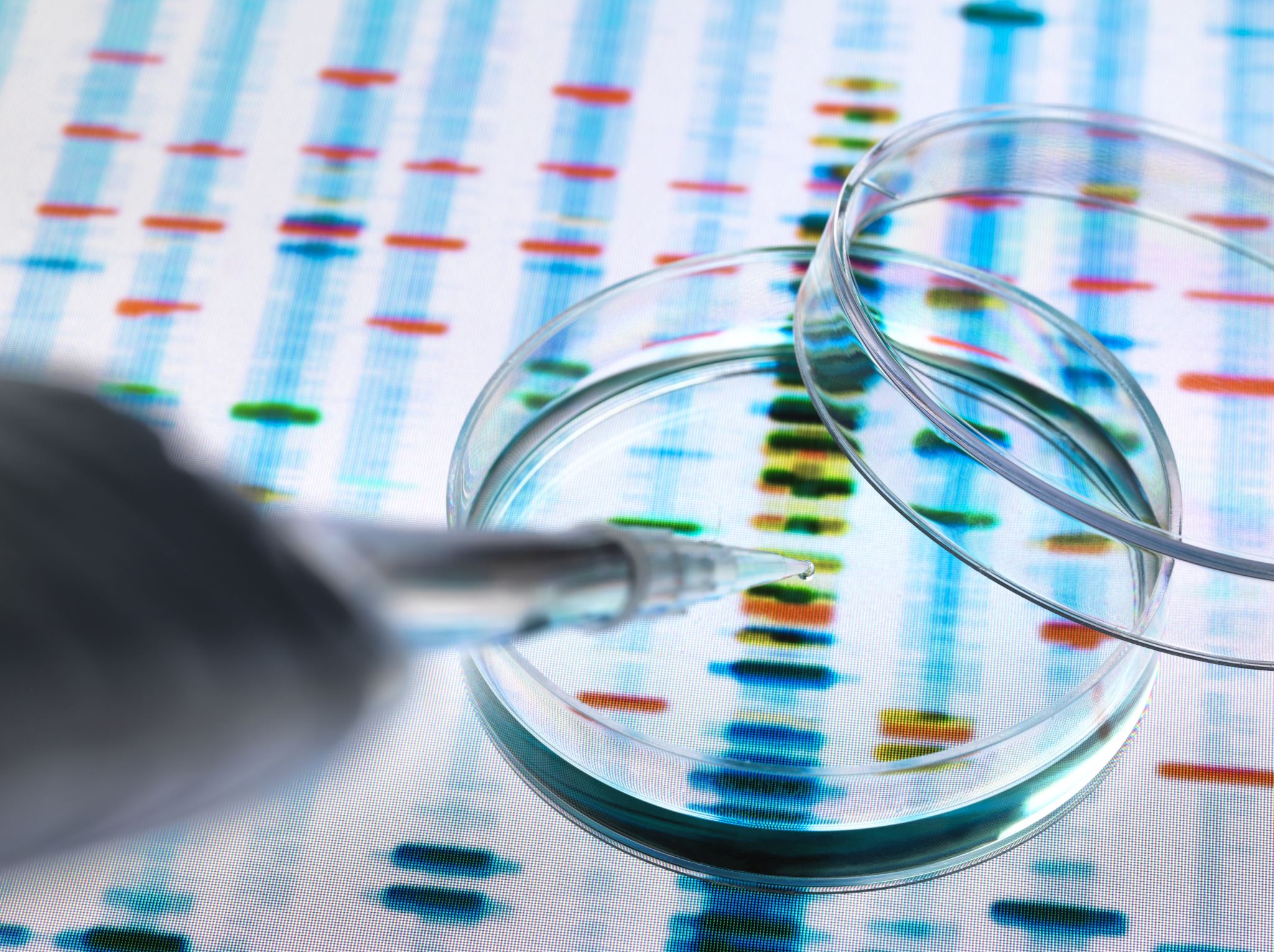 (2) Первые 95 (тестирование на ВИЧ)
Тестирование на базе сообществ/СПИД сервисных НПО

Тестирование во время аутрич работы;
Тестирование через мобильные клиники (включая индексное тестирование);
В местах сбора КГН.
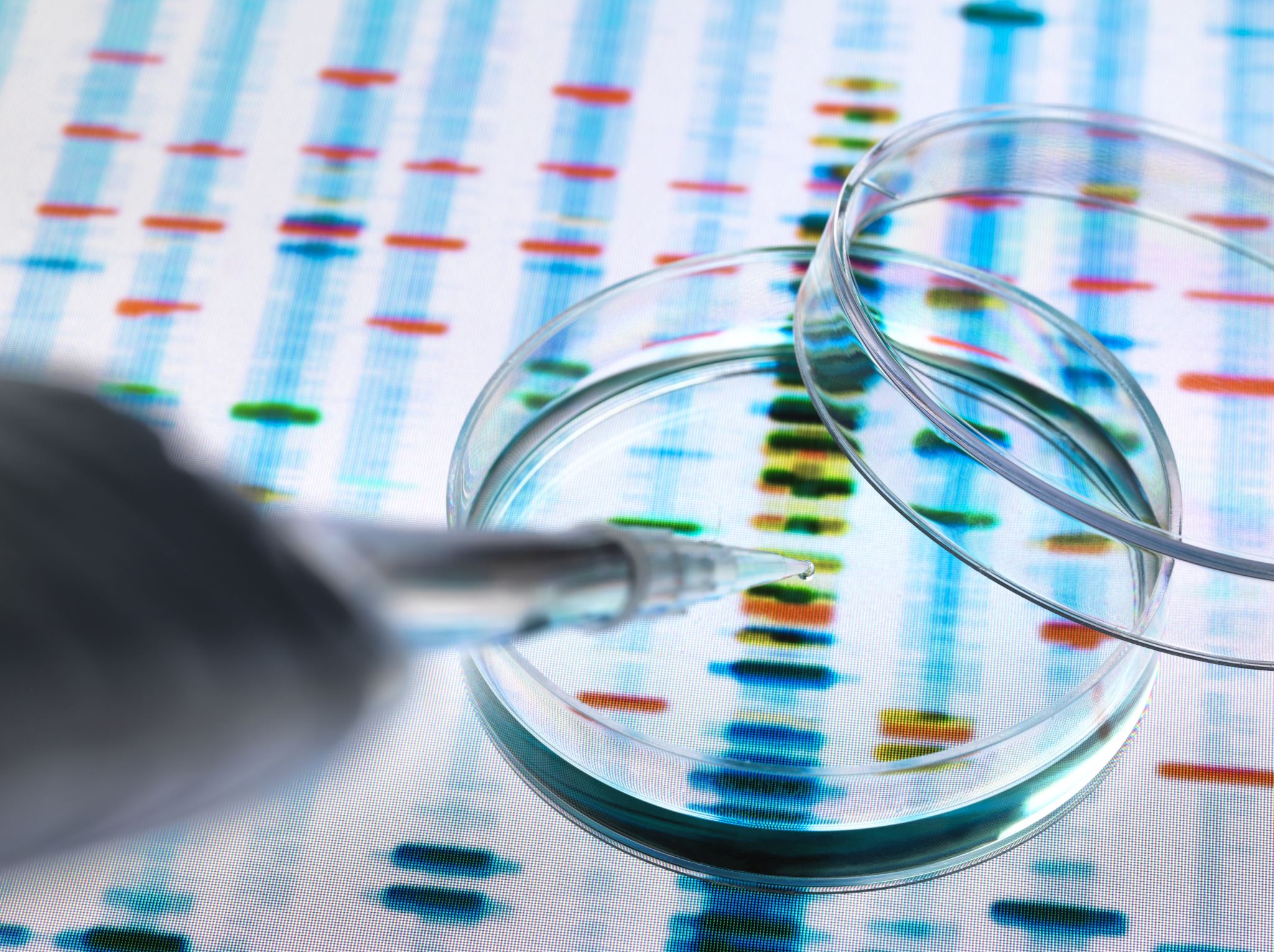 (3) Первые 95 (тестирование на ВИЧ)
(1) Вторые 95
(2) Вторые 95
(3) Вторые 95
(4) Вторые 95
Руководство ГФСТМ – искоренение барьеров, связанных с нарушением прав человека для получения проф.услуг
https://www.theglobalfund.org/media/12445/core_removing-barriers-to-hiv-services_technicalbrief_en.pdf
Мониторинг на базе сообщества
https://www.differentiatedservicedelivery.org/wp-content/uploads/IAS-CLM-Guide-FINAL-RUS-2022.pdf
https://www.theglobalfund.org/media/4790/core_communitysystems_technicalbrief_en.pdf
Спасибо за внимание!
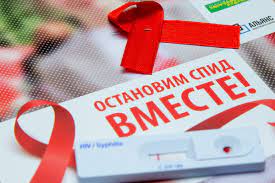